¡A comer!
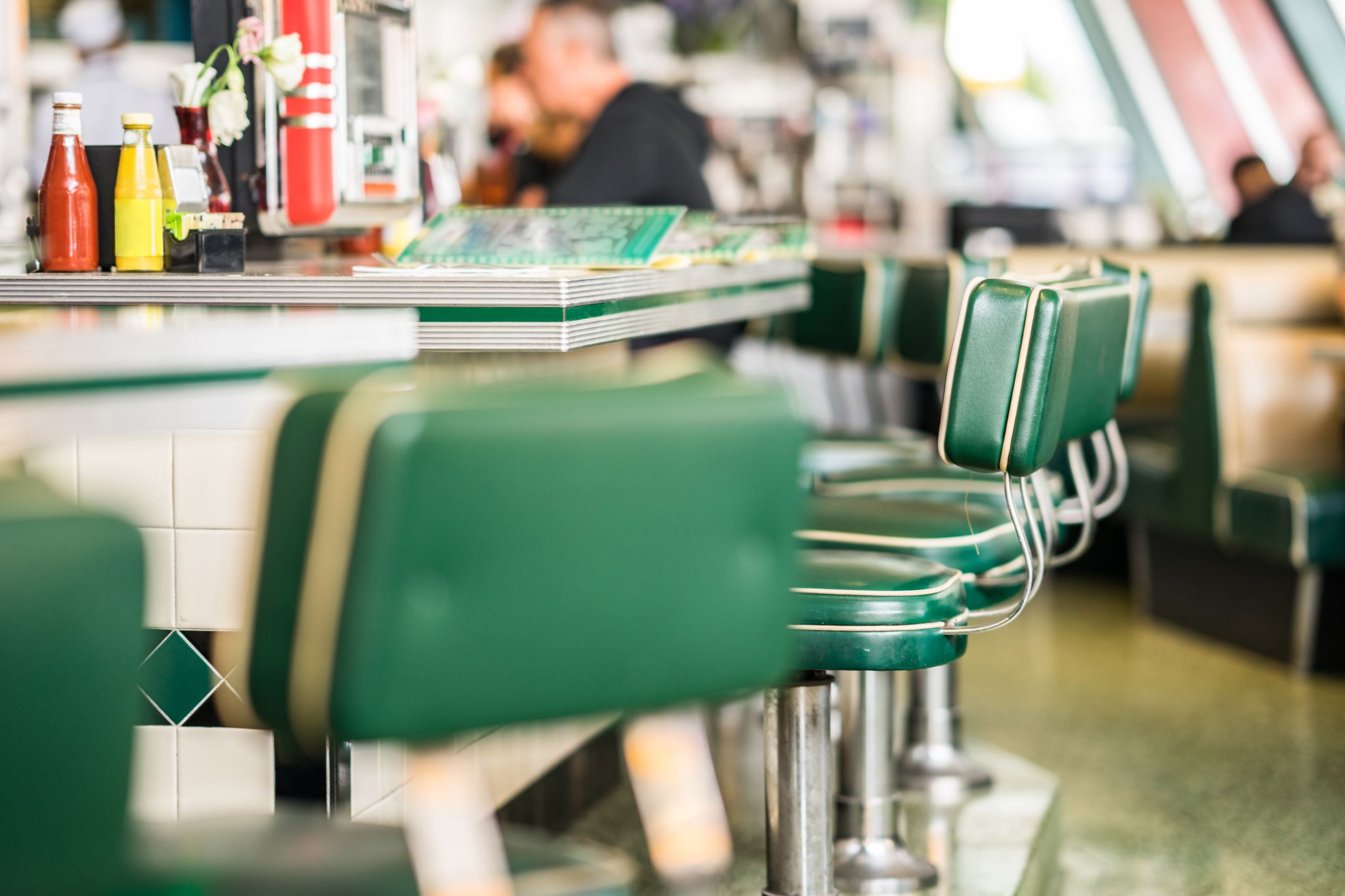 Easy Spanish Lesson
Made with Narakeet
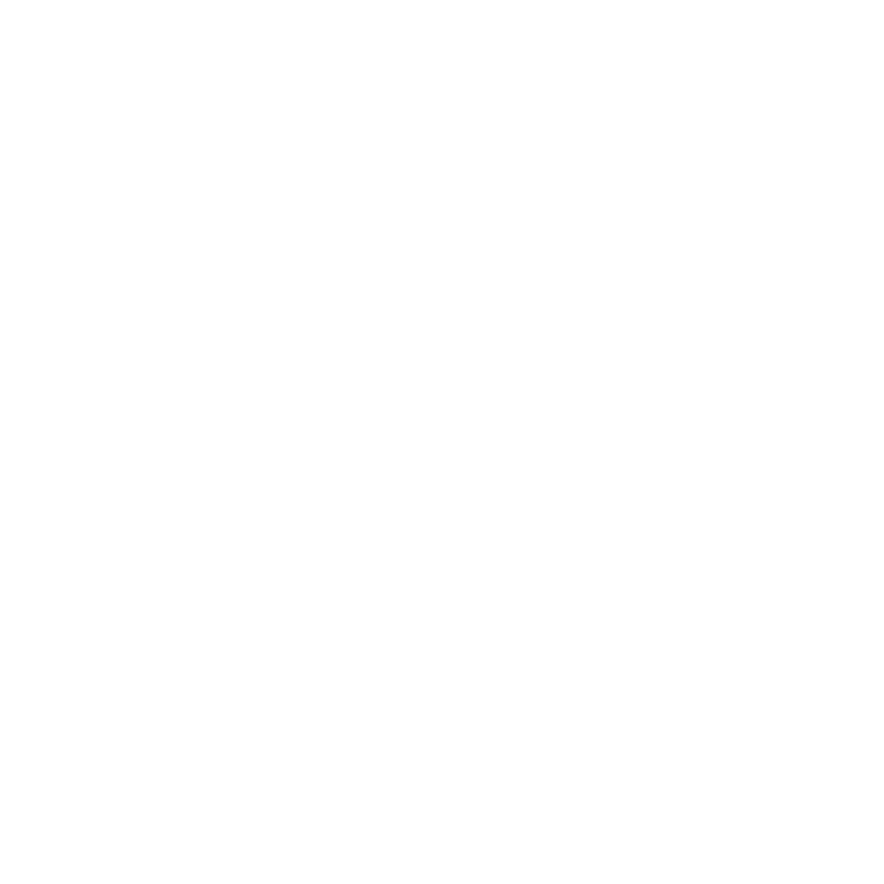 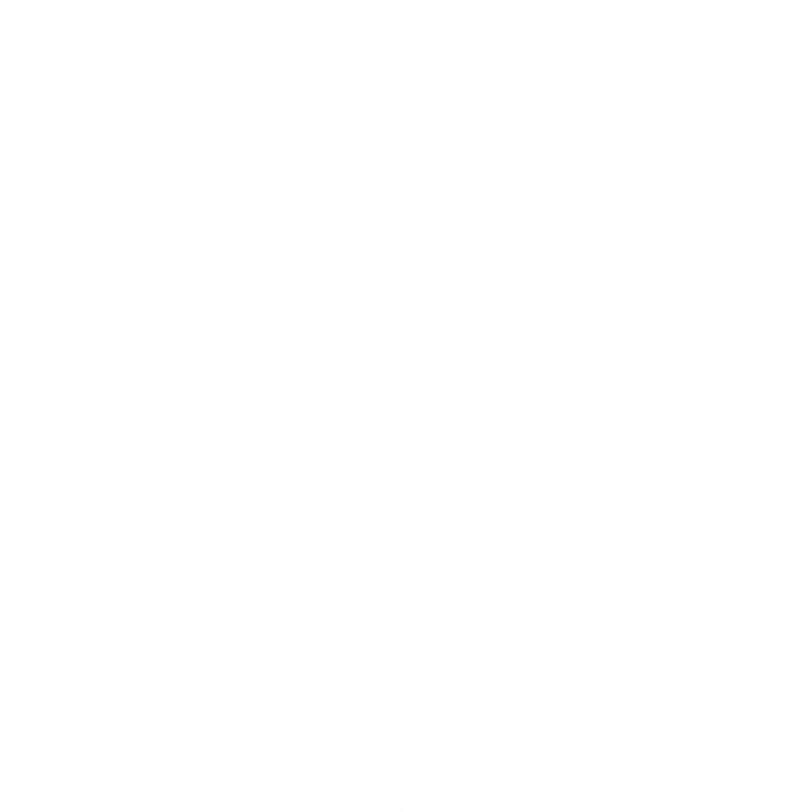 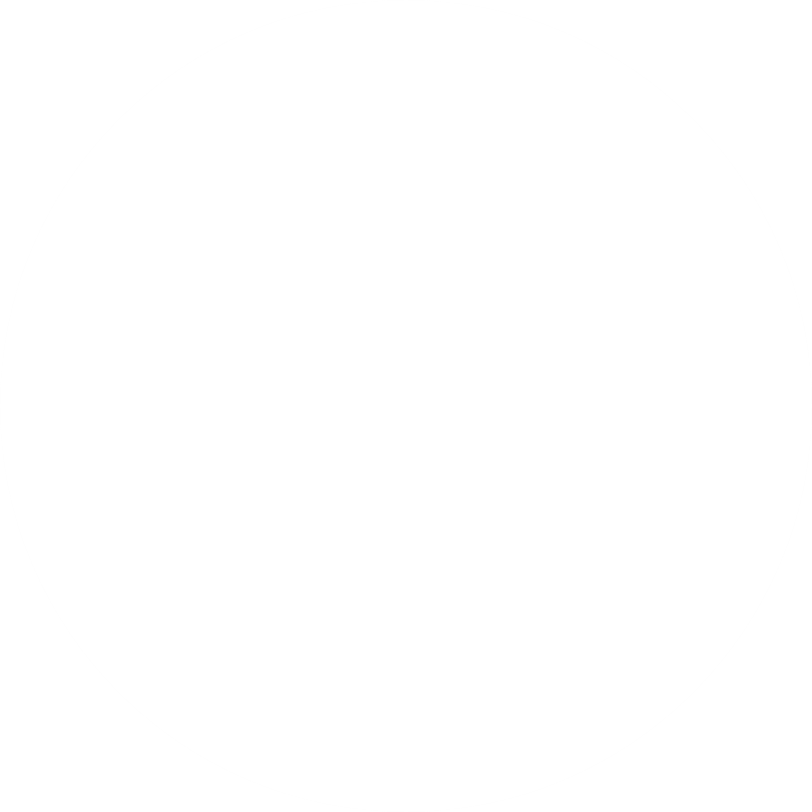 [Speaker Notes: (duration: 2)]
[Speaker Notes: (voice: Karen)
 
**Hi there!**
 
(voice: Enrique)
 
¡Hola! ¿Qué vas a tomar?
 
(voice: Karen)

(narration-mode: fragment) 

I would like...]
[Speaker Notes: (voice: Karen)

**This!**

(voice: Enrique) 

Ah, ¿churros con chocolate? Aquí tienes. Son muy ricos.

(voice: Karen) 

Ricos? I don’t understand?]
[Speaker Notes: (voice: Enrique) 

Muy deliciosos.

(voice: Karen)

Perfect.]
[Speaker Notes: (voice: Enrique) 

Perfecto. Son €3.

(voice: Karen) 

Here you are.

(pause: 1)]
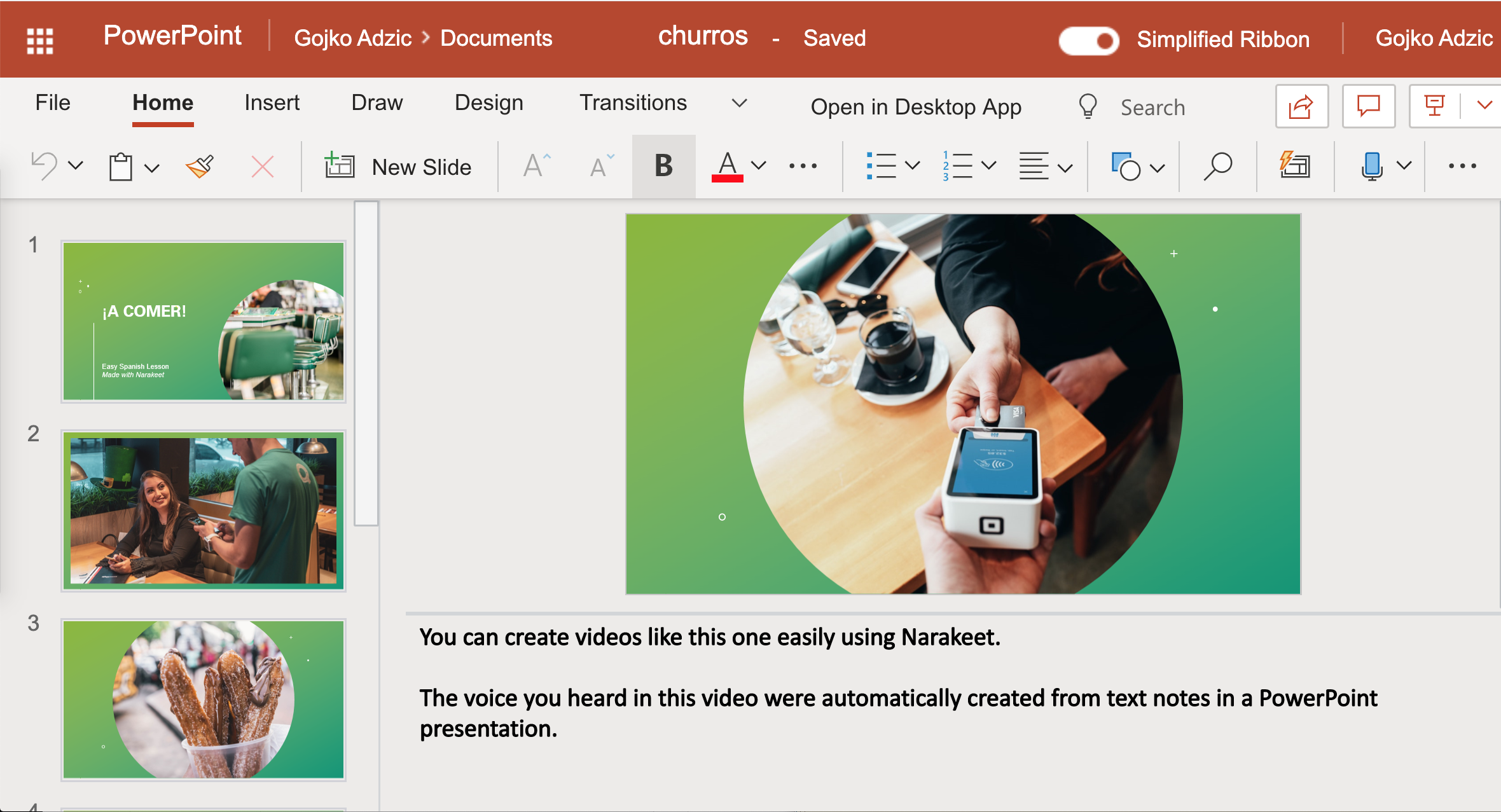 [Speaker Notes: You can create videos like this one easily using Narakeet. 

The voices you heard in this video were automatically created from text notes in a PowerPoint presentation.]
Turn slides into narrated videos!
[Speaker Notes: Turn your slides into narrated videos in three simple steps. 

Stop wasting time on recording audio, synchronizing picture with sound and adding subtitles. 

Let Narakeet do all the boring tasks, so you can focus on the content.]
20+ languages, 100+ voices
[Speaker Notes: Engaging language lessons are easy to create, 

with a choice of more than 100 voices speaking more than 20 languages.]
Narakeet.com
[Speaker Notes: For more information, check out Narakeet.com

(pause: 2)]